Biodiverzitás és zéró szennyezésZöld gazdaság, zöld közösségek és környezettudatos magatartás
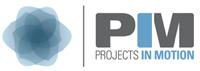 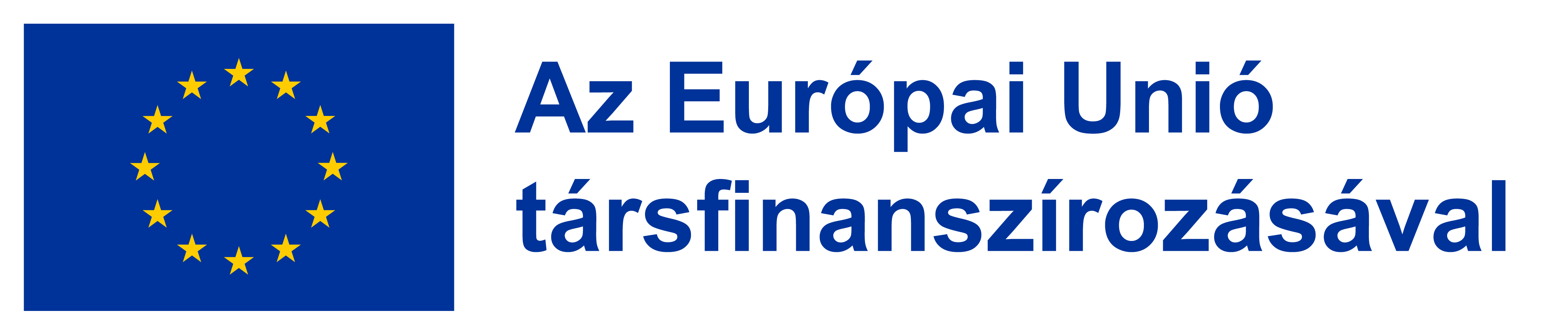 http://www.pim.com.mt/
Felhasználási feltételek
A projekt összes képzési anyaga a CC BY-NC-SA 4.0 DEED (Nevezd meg! - Ne add el! - Így add tovább! 4.0 Nemzetközi) licenc alatt kerül terjesztésre. https://creativecommons.org/licenses/by-nc-sa/4.0/deed.hu   
A licenc lehetővé teszi, hogy munkánkat feldolgozd, átalakítsd és új művekbe építsd be nem üzleti célokkal, amíg ugyanazon licencfeltételek mellett terjeszted, mint az eredetit. A képzési anyagok sokszorosíthatók és újrafelhasználhatóak az alábbi megnevezéssel/hivatkozással nyomtatásban és digitális formában egyaránt.
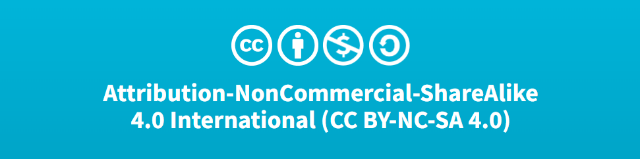 Eredetiségi nyilatkozat
Ez a képzési anyag eredeti, kiadatlan mű, kivéve, ha egyértelműen másként nem jelezzük. A korábban publikált anyagok és mások munkájának elismerése megfelelő idézettel, hivatkozással vagy mindkettővel történt.
2
7. modul – Biodiverzitás és zéró szennyezésÓraterv
Cél: 
A személyes értékekről való elmélkedés, annak azonosítása és magyarázata, hogy az értékek hogyan különböznek egyénenként és változnak idővel, miközben kritikusan értékeli, hogy ezek hogyan illeszkednek a fenntarthatósági értékekhez.
A saját fenntarthatósági potenciál felismerése és aktívan hozzájárulni a közösség és a bolygó kilátásainak javításához.
Célkitűzések: 	
Az emberi tevékenységek és az emberi attitűdök hatásának megértése a természeti erőforrások vonatkozásában.
A természeti erőforrások kimerülése következményeinek megértése a jelen és a jövő nemzedékekre nézve.
Környezetvédő szerep vállalása a Föld természeti erőforrásainak aktív gondozásával és megőrzésével. 
A zöld gazdaság fogalmának megértése (ideértve a természeti erőforrásokkal való fenntartható gazdálkodást és a környezettudatos magatartás kialakítását).
7. modul – Biodiverzitás és zérószennyezésÓraterv
Javasolt tevékenységek leírása

1. Kérjük meg az időseket, hogy gondolják át a természeti erőforrásokkal kapcsolatos saját tapasztalataikat életük során!
2. Bátorítsuk az időseket, hogy gondolkozzanak el az erőforrások valós kimerüléséről és a jövő generációira gyakorolt lehetséges hatásáról! Ezután osszuk a résztvevőket kis csoportokra, és hagyjuk, hogy elemezzenek egy esettanulmányt, amely egy konkrét természetierőforrás-problémára összpontosít, például a vízhiányra vagy a biológiai sokféleség csökkenésére!
3. Látványvilágával magával ragadó prezentáció segítségével mutassunk be példákat olyan emberi tevékenységekre, amelyek jelentős hatást gyakoroltak a természeti erőforrásokra!
4. Látványos prezentáció segítségével nyújtsunk betekintést a zöld gazdaságba és annak alapelveibe! Ismertessük a vízvédelem jelentőségét és a talajminőség egészségének fontosságát a mezőgazdaság, az ökoszisztémák és az éghajlatszabályozás szempontjából! Ezután osszuk a résztvevőket kis csoportokra, és hagyjuk, hogy elemezzenek egy esettanulmányt, amely a fenntartható erőforrás-gazdálkodás egy aspektusára összpontosít (pl. vízhiány, talajerózió vagy fenntartható mezőgazdaság), és folytassunk ötletbörzét a megoldásokról!
Képzési modulok és témák
Fontos fogalmak, kifejezések tisztázása
Energia – egy absztrakt fizikai mennyiség, amely a cselekvést és/vagy mozgást előidéző ​​képességre vonatkozik, és számos formában kifejezhető: kinetikai, kémiai, potenciális stb.
Fenntartható fejlődés – „olyan fejlődés, amely biztosítani tudja a jelen szükségleteinek kielégítését anélkül, hogy veszélyeztetné a jövő generációk lehetőségeit saját szükségleteik kielégítésére”. (ENSZ, 1987)
Nemzedékek közötti elkötelezettség - a fenntarthatósággal kapcsolatos erkölcsi és etikai kötelezettség, amely magában foglalja az egészséges környezet védelmét, mint a jelenlegi és a jövő generációinak kötelességét és elidegeníthetetlen jogát.
Zöld gazdaság – amikor „a foglalkoztatás és a jövedelem növekedését a gazdasági tevékenységekbe, infrastruktúrába és eszközökbe történő állami és magánbefektetések hajtják, amelyek lehetővé teszik a szén-dioxid-kibocsátás és szennyezés csökkentését, az energia- és erőforrás-hatékonyság fokozását, valamint a biológiai sokféleség és az ökoszisztéma-szolgáltatások csökkenésének megelőzését”. (UNEP)
Fontos fogalmak, kifejezések tisztázása
Biodiverzitás – „az egy területen élő különböző élőlények összessége – a különféle állatok, növények, gombák, sőt mikroorganizmusok, mint például baktériumok, amelyek természetes világunkat alkotják.”
Zöld közösség – „közösség, amely környezetbarát gyakorlatokat valósít meg tagjai igényeinek kielégítésére.” 
Szennyezés – „az ember által környezetbe juttatott anyagok vagy energia, amely veszélyt jelenthet az emberi egészségre, károsíthatja az élő erőforrásokat és az ökológiai rendszereket, károsíthatja a rendszereket vagy a rekreációs értéket, vagy megzavarhatja a környezet jogszerű használatát.”
Zöld gazdaság
https://www.sciencedirect.com/science/article/abs/pii/S0301420723008929
Társadalmi fejlődés és a szegénység enyhítése
Mi az a zöld gazdaság?
Erős közösségek és élőhelyek
A zöld gazdaság célja a fenntartható fejlődés a természeti környezet romlása nélkül; ami növeli az emberi jólétet és a társadalmi egyenlőséget, miközben jelentősen csökkenti a környezeti kockázatokat és a katasztrófákat.

A zöld gazdaság hat fő területe:
Megújuló energia
Zöld épületek
Fenntartható közlekedés
Vízgazdálkodás
Hulladékgazdálkodás
Földhasználat
Zöld növekedés
Biodiverzitás és ökoszisztéma- szolgáltatás
Méltányos növekedés
A klíma-változással szembeni ellenálló- képesség
Értékelt termé-szeti tőke
Alacsony CO2-kibocsátású növekedés
A klímaváltozáshoz való alkalmazkodás és migráció
ÜHG- kibocsátás
Gazdasági növekedés
A zöld gazdaság 9 alapelve
https://sustainabledevelopment.un.org/index.php?page=view&type=400&nr=723&menu=1515
[Speaker Notes: A zöld gazdaság 9 alapelve
A zöld, igazságos és befogadó gazdaság mindenki számára jobb életminőséget biztosít a bolygó ökológiai határain belül:
1. A zöld, tisztességes és inkluzív gazdaság a fenntarthatóság megvalósításának egyik eszköze.
Ez a fenntartható fejlődés egyik eszköze – nem helyettesítője.
Tiszteletben tartja az egészséges környezettől való függőséget, és arra törekszik, hogy mindenki számára jólétet teremtsen.
Mindhárom dimenzióval (környezet, társadalom és gazdaság) foglalkozik, és olyan szakpolitikákat dolgoz ki, amelyek mindegyiket integrálják és a legjobb eredményeket keresik.
2. A zöld, tisztességes és inklúzív gazdaság támogatja a igazságosságot.
Támogatja az országok közötti és az országokon belüli, valamint a generációk közötti egyenlőséget.
Tiszteletben tartja az emberi jogokat és a kulturális sokszínűséget.
Előmozdítja a nemek közötti egyenlőséget, és elismeri minden egyén tudását, készségeit, tapasztalatát és hozzájárulását.
Tiszteletben tartja az őslakosok jogait a földekhez, területekhez és erőforrásokhoz.
3. A zöld, tisztességes és inklúzív gazdaság valódi jólétet és növekedést teremt mindenki számára.
Enyhíti a szegénységet.
Minden országban magas szintű emberi fejlődést biztosít.
Élelmezésbiztonságot és egyetemes hozzáférést biztosít az egészségügyi, oktatási, higiéniai, víz-, energia- és egyéb alapvető szolgáltatásokhoz.
Átalakítja a hagyományos munkahelyeket a kapacitás és a készségek fejlesztésével, tiszteletben tartja a munkavállalók jogait, és aktívan fejleszt új, tisztességes zöld munkahelyeket és karriereket.
Igazságos átmenetet ér el.
Elismeri a nem fizetett munka hozzájárulását.
Elősegíti a nők önállósulását és oktatását.
Támogatja a fenntartható fejlődéshez való jogot.
4. A zöld, tisztességes és inkluzív gazdaság helyreállítja az elvesztett biológiai sokféleséget, befektet a természeti rendszerekbe és helyreállítja a leromlott állapotokat.
Felismeri az ökoszisztémák termelékenységétől és a biológiai sokféleségtől való függőségét.
Nem sérti meg, nem bontja meg vagy lépi túl az ökológiai határokat, és elkötelezi magát az azokon belüli együttműködés mellett, beleértve a szennyezés csökkentését, az ökoszisztémák, a biodiverzitás integritásának, valamint egyéb természeti erőforrások, köztük a levegő, a víz, a talaj és a biogeokémiai ciklusok védelmét.
Biztosítja a környezeti integritás fenntartását, mielőtt az erőforrásokat felosztaná a versengő felhasználások között.
Biztosítja a természeti erőforrások hatékony és bölcs felhasználását, beleértve a vizet, a földgázt, az olajat és az ásványi erőforrásokat, anélkül, hogy veszélyeztetné a jövő generációinak kilátásait.
Tiszteli az élet minden formáját.
Az elővigyázatosság elvét alkalmazza.
Felméri az új technológiák és innovációk lehetséges hatását a megjelenésük előtt.
Felméri a gazdaságpolitikák környezeti hatásait, és arra törekszik, hogy megtalálja a legkevésbé zavaró, legpozitívabb előnyöket a környezet és az emberek számára.
Elősegíti az ökológiai és társadalmi kapcsolatok közötti egyensúly helyreállítását.
5. A zöld, tisztességes és inkluzív gazdaság befogadó és részt vesz a döntéshozatalban.
Az átláthatóságon, a megalapozott tudományon és az összes érdekelt fél látható elkötelezettségén alapul.
Támogatja a jó kormányzást a helyitől a globálisig minden szinten.
Bevonja a polgárokat, és minden szinten elősegíti a teljes körű és hatékony önkéntes részvételt.
Tiszteletben tartja a kulturális értékeket, toleráns a vallási nézetekkel és életmódbeli döntésekkel szemben, érzékeny az etikai szempontokra.
Erősíti a társadalmi tudatosságot, fejleszti az oktatást és a készségeket.
Átlátható, befogadó, részvételen alapuló, egyenlő esélyeket biztosít a fiatalok és idősek, a nők és férfiak, a szegény és alacsonyan képzett munkavállalók, az őslakosok, az etnikai kisebbségek és a helyi közösségek csoportjainak, és még inkább kiáll a jogaikért.
6. A zöld, tisztességes és inklúzív gazdaság elszámoltatható.
Keretet biztosít a piacok és a termelés strukturálásához az összes érdekelt féllel egyeztetve.
Beszámol a környezetvédelmi, társadalmi és gazdasági intézkedések terén elért fenntartható előrehaladásról vállalati, nemzeti és nemzetközi viszonylatban.
Átláthatóságot ér el.
Elősegíti a nemzetközi együttműködést és meghatározza a nemzetközi felelősséget.
Elősegíti a globális politika koherenciáját és a tisztességes nemzetközi együttműködést.
Elősegíti a közös, de differenciált felelősségvállalást.
Elkötelezi magát a nemzetközi emberi jogi normák és környezetvédelmi megállapodások mellett.
7. A zöld, tisztességes és inkluzív gazdaság hozzájárul a gazdasági, társadalmi és környezeti rugalmassághoz.
Támogatja a társadalmi és környezetvédelmi rendszerek fejlesztését, a szélsőséges éghajlati eseményekre és katasztrófákra való felkészülést és az azokhoz való alkalmazkodást.
Univerzális minimális szociális védelmet hoz létre.
Különféle zöldgazdasági modelleket támogat, amelyek relevánsak a különböző kulturális, társadalmi és környezeti összefüggésekben.
Figyelembe veszi az őslakos helyi tudást, és elősegíti a változatos tudásrendszerek megosztását.
A helyi készségekre és kapacitásokra épít, és ezeket továbbfejleszti.
Támogatja a fenntartható, sokszínű gazdaságot és a helyi megélhetést.
Támogatja a rendszerszemléletet, felismerve e rendszerek kölcsönös függőségét és integrált jellegét, amelyet a kultúra és az etikai értékek támasztanak alá.
8. A zöld, tisztességes és inkluzív gazdaság fenntartható fogyasztást és termelést biztosít
Arra törekszik, hogy az árak a valós költségeket tükrözzék, beleértve a társadalmi és környezeti externáliákat.
A szennyező fizet elvet valósítja meg.
Támogatja az életciklus-menedzsmentet, és törekszik a zéró károsanyag-kibocsátásra, a hulladékmentességre, az erőforrás-hatékonyságra és az optimális vízhasználatra.
Előnyben részesíti a megújuló energiát és erőforrásokat
A termelés és a fogyasztás teljes szétválasztására törekszik a negatív társadalmi és környezeti hatásoktól.
Fenntartható életmódot kínál, amely támogatja a jelentős kulturális átalakulást.
Elősegíti a társadalmi, gazdasági és környezeti innovációt.
Tisztességes jogokat biztosít a szellemi tulajdonhoz való hozzáféréshez egy globális jogi keretrendszeren belül.
9. A zöld, tisztességes és inklúzív gazdaság a jelen és a jövő érdekében fektet be.
Nemzedékek közötti és generációkon belüli méltányosságot biztosít.
Elősegíti az erőforrások megőrzését és az életminőséget hosszú távon.
Befolyásolja és szabályozza a pénzügyi szektort, hogy az a zöld, tisztességes és inkluzív gazdaságba fektessen be, és stabil globális monetáris rendszert érjen el.
A hosszú távú, tudományosan megalapozott döntéshozatalt helyezi előtérbe a rövid távúval szemben.
Elősegíti a méltányos oktatást minden szinten és a fenntartható nevelést a gyermekek számára.]
Feladat
1. feladat – Zöld gazdaság
A gyermekek és a jövő nemzedékei élen járnak a klímaválság terheinek viselésében. Témák beszélgetéshez:
Melyek a legfőbb aggodalmai és reményei az éghajlatváltozással kapcsolatban?
Mit gondol, a klímaváltozás hatással lesz az életmódjára, vagy veszélyezteti az életet, és hogyan készülhet fel?
Úgy gondolja, hogy elegendő információval rendelkezik ahhoz, hogy megvédje magát vagy gyermekeit az éghajlatváltozástól?
Hogyan vagyunk a természet részei, és hogyan tudunk újrakapcsolódni hozzá?
Ön szerint az a legnagyobb probléma a klímaváltozással, hogy az emberek nem törődnek vele, vagy hogy nem tudnak róla?
Van-e kötelességünk a jövő nemzedékeivel szemben, és lehetséges-e a nemnövekedés?
Zöld közösségek
Mi a zöld közösség?
A zöld közösség környezetbarát megoldásokat valósít meg, hogy megfeleljen tagjai igényeinek.
A zöld közösségben való részvétel számos előnnyel jár a lakosok számára, beleértve a jobb egészségi állapotot és a jó közérzetet, a jobb lelkiállapotot, az energiaköltségek csökkenését és a tisztább levegőt.
A zöld közösségek létrehozásának egyik fő motivációja természetesen az  éghajlatváltozás.
A zöld közösségek tematikusak is lehetnek. Az energiaközösségek például lehetővé teszik a kollektív és a polgárok által vezérelt energetikai tevékenységek megvalósítását a tiszta energiára való átállás támogatására. A közösségi kertészkedés esetén a köz- vagy magánterület egy részét lakosok vagy önkéntesek csoportja műveli ingyen, a közjó érdekében.
https://energy.ec.europa.eu/topics/markets-and-consumers/energy-communities_en
Érdekeltek bevonása
Fogalma: „egyén vagy embercsoport, akik közérdekű vagy szakpolitikai kérdésekkel kívánnak foglalkozni, hogy változást érjenek el közösségükben”.

Lehet politikai és nem politikai indíttatású is, de jellemzően közös érdekek merülnek fel a változást célzó lobbi során.

Bizonyos projektek fontossága esetén magasabb arányú képviseletet / szavazási részvételt biztosíthat, növelve a politikusokra és hatóságokra nehezedő nyomást.
 
Eltér a stakeholder-menedzsmenttől. Az érdekeltek bevonása azt jelenti, hogy hajlandóak vagyunk meghallgatni és megváltoztatni a kimeneteket az érdekelt felek részvétele eredményeként.
Különbség a stakeholder-menedzsment és az érdekeltek bevonása között
Feladat
1. feladat – Zöld közösségek
Próbálja ki a Greenvolve játékot az esemény/képzés résztvevőivel:
https://game.greenvolve-project.eu/
A platform felhasználói interaktív módon tesztelhetik magukat a zöld témák nyilvános konzultációhoz kapcsolódó kérdésekben. A játék feleletválasztós kérdéseket tartalmaz, amelyek meglehetősen trükkösek, kritikus gondolkodást és holisztikus megközelítést igényelnek annak megértéséhez, hogy mely elemek járulnak hozzá a zöld városhoz.
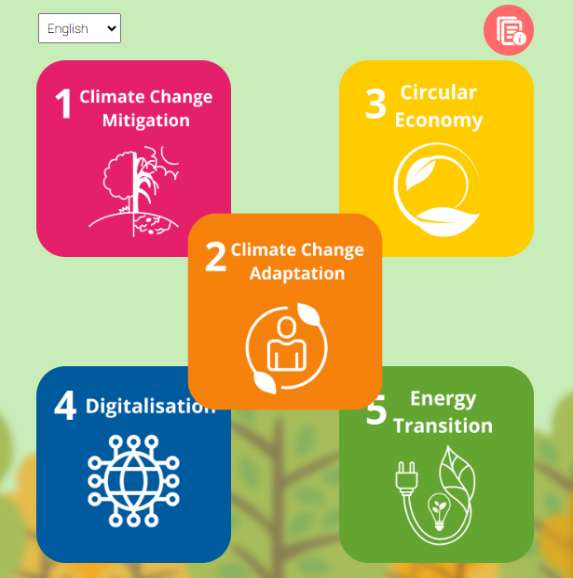 Feladat
2. feladat – Zöld közösségek
A gyermekek és a jövő nemzedékei élen járnak a klímaválság terheinek viselésében. Témák beszélgetéshez:
A csoporttársakkal és más idősekkel való beszélgetés után hogy látja, van valami, ami segíthet abban, hogy közösségként zöldebbek legyünk és valódi lépéseket tegyünk az éghajlatért?
Hogyan építhetünk zöld közösségeket a változás érdekében?
Milyen jövőt kívánjunk, és hogyan teremthetjük meg a jövőt?
Környezetbarát magatartás
Biodiverzitás és szennyezés
A biodiverzitás vagy biológiai sokféleség a természeti világunkat alkotó állatok, növények, gombák és mikroorganizmusok sokféleségére utal.
A szennyezés „az ember által környezetbe juttatott anyagok vagy energia, amely veszélyt jelenthet az emberi egészségre, károsíthatja az élő erőforrásokat és az ökológiai rendszereket, károsíthatja a rendszereket vagy a rekreációs értéket, vagy megzavarhatja a környezet jogszerű használatát.”

Mi a kapcsolat a biológiai sokféleség és a szennyezés között? 
A szennyezés nagyon káros hatással lehet a biológiai sokféleségre, illetve a biológiai sokféleség által fenntartható küszöbön túl szennyezzük a környezetet.
https://www.unep.org/gef/news-and-stories/story/pollution-action-missing-link-biodiversity-protectionhttp://www.businessandbiodiversity.org/the_issues_pollution.html
Az egyéni fogyasztási szokások megváltoztatása
Számos jelentős megoldás létezik a biológiai sokféleség csökkenése ellen, például a szerkezetátalakító üzleti tervek vagy a kormányokra nehezedő nyomásgyakorlás, de ne hagyjuk figyelmen kívül az apró személyes döntéseket.
A tudatos döntések meghozatala a fenntartható és biodiverzitás-barát döntések meghozatala érdekében továbbra is fontos.
Ha minden egyén kis mértékben változtat az életmódján, ezeknek a változásoknak a kollektív hatása óriási lenne.
Saját táskát vinni a szupermarketbe, újrahasznosítani, újrafelhasználni vagy csak egy fém szívószálat használni kézenfekvő és egyszerű választás.
Az étkezési szokások megváltoztatása, mint például a húsfogyasztás csökkentése, 25-40%-kal csökkentheti az étrenddel összefüggő üvegházhatású gázok kibocsátását.
https://www.safefoodadvocacy.eu/actions/meat-reduction/ https://earth.org/solutions-to-biodiversity-loss/
https://www.un.org/sites/un2.un.org/files/2021-twg_2-062321.pdfhttps://ec.europa.eu/eurostat/statistics-explained/index.php?title=Municipal_waste_statistics#:~:text=527%20kg%20of%20municipal%20waste,in%20the%20EU%20in%202021.&text=49%20%25%20of%20municipal%20waste%20in,recycling%20and%20composting)%20in%202021.
Mennyi hulladékot termelünk?
Hulladéktermelés gazdasági tevékenységek és háztartások szerint, EU, 2020 
(%-os arány az összes hulladékból)
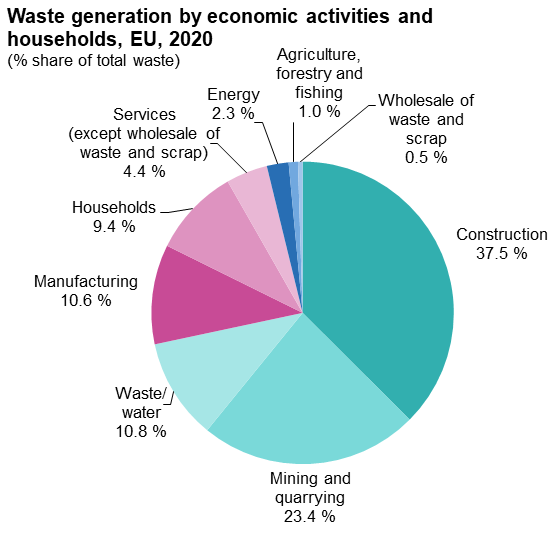 2020-ban lakosonként 4,8 tonna hulladék keletkezett az EU-ban.

2020-ban a hulladék 39,2%-át hasznosították újra, és 32,2%-át hulladéklerakókba helyezték az EU-ban.

A háztartások csak a hulladék 9,4%-át adják 2020-ban. 37,5%-áért az építőipar felel, ezt követi a bányászat (23%), a szennyvíz (10,8%) és a feldolgozóipar (10,6%).
mezőgazdaság, erdő és halászat
energia
hulladék és törmelék nagykereskedelme
szolgáltatások
háztartások
építőipar
feldolgozóipar
szennyvíz
bányászat
https://www.globalgoals.org/goals/12-responsible-consumption-and-production/
Az idősek és a felelős fogyasztás
A felelős fogyasztási szokások elengedhetetlenek környezeti lábnyomunk csökkentéséhez és a fenntarthatóság előmozdításához. Íme néhány megoldás:
[Speaker Notes: Kövesse ezt a mantrát a hulladék minimalizálása és az erőforrások megőrzése érdekében!
 Vásárláskor a minőséget válassza a mennyiség helyett! Fektessen be tartós, hosszú élettartamú termékekbe az eldobható termékek helyett!
 Támogassa a helyi vállalkozásokat és gazdálkodókat a szállítással kapcsolatos karbonlábnyom csökkentéséért és a helyi gazdaság előmozdításáért!
 Hordjon magával újrafelhasználható bevásárlótáskákat, vizes palackokat, kávéspoharakat és ételtárolókat, hogy minimalizálja az egyszer használatos műanyag hulladékot!
 Válasszon fenntartható forrásból származó tenger gyümölcseit, bio- és helyben termesztett élelmiszereket a környezetbarát gazdálkodási gyakorlatok támogatása érdekében!
 Kapcsolja le a lámpákat, húzza ki az elektronikus eszközöket, és használjon energiatakarékos készülékeket az energiafogyasztás és a karbonlábnyom csökkentése érdekében!
 Javítsa ki a szivárgásokat, zuhanyozzon rövidebben, és szereljen fel víztakarékos eszközöket otthonában!
 Létesítsen egy komposztládát az élelmiszer- és kerti hulladékok számára, hogy csökkentse a hulladéklerakókba kerülő hulladék mennyiségét és gazdagítsa a talajt.
 Keressen minimális csomagolású, környezetbarát tanúsítvánnyal rendelkező és nem mérgező összetevőket tartalmazó termékeket.
 Amikor lehetséges, javítsa meg az eszközöket ahelyett, hogy lecserélné őket. A készülékek, járművek és egyéb tárgyak rendszeres karbantartása meghosszabbíthatja azok élettartamát.
 Kölcsönözzön vagy osszon meg tárgyakat, mint eszközök, könyvek és készülékek barátaival, családjával vagy szomszédaival ahelyett, hogy újat vásárolna.
 Válassza olyan cégek termékeit, amelyek előtérbe helyezik az etikus munkavégzést, a tisztességes kereskedelmet és a környezeti fenntarthatóságot.
 Válasszon környezetbarát közlekedési lehetőségeket, mint a gyaloglás, kerékpározás vagy tömegközlekedés, amikor lehetséges. A szén-dioxid-kiegyenlítési projektek támogatásával ellensúlyozhatja az utazások szénlábnyomát.
 Legyen tájékozott a környezeti kérdésekben, és ossza meg tudását másokkal a felelős fogyasztási gyakorlatok előmozdítása érdekében.
 Vegyen részt helyi szemétszedési erőfeszítésekben, újrahasznosítási programokban vagy közösségi kertekben, hogy hozzájáruljon egy tisztább és fenntarthatóbb környezethez.
Ha ezeket a felelős fogyasztási gyakorlatokat beépíti mindennapi életébe, pozitív hatást gyakorolhat a környezetre, és hozzájárulhat egy fenntarthatóbb jövőhöz.]
https://www.teachingenglish.org.uk/sites/teacheng/files/2022-08/CALE_activities_low_resource_contexts.pdf
Feladat
1. feladat - Környezetbarát magatartás
Vitassák meg az éghajlatváltozás hatásait a következő 10 témakör mentén.
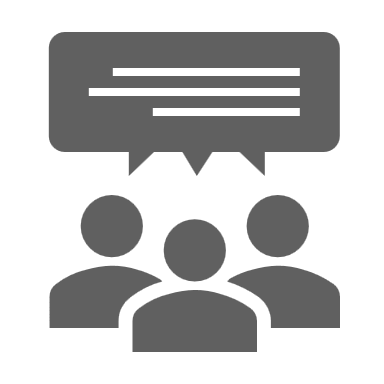 Feladat
2. feladat – Környezetbarát magatartás
Segítsen a fiataloknak és az idősebbeknek többet megtudni más korcsoportokhoz tartozó emberek élettapasztalatairól, és ösztönözze a párbeszédet a generációk közötti hasonlóságokról és különbségekről!
Kérje meg a résztvevőket, hogy hozzanak magukkal néhány olyan tárgyat, amelyekről az ő generációjukhoz tartozók általában sokat tudnak, de amelyek nem ismerősek más korosztálynak! Például egy gyerek választhat egy fejhallgatót vagy pokémont, egy idősebb felnőtt pedig kazettásmagnót vagy töltőtollat.
A résztvevők találják ki minden egyes elemnél, hogy mi az! (Ha szükséges, adjon tippeket.)
Ha kitalálják, mi az a tárgy (vagy feladják a találgatást), adjon további információt a használatáról. Hasonlítsák össze a gyermekkori emlékeket, és vitassák meg a múlt és a mai világ közötti fogyasztási és pazarlási szokások különbségeit!
https://aese.psu.edu/outreach/intergenerational/curricula-and-activities/intergenerational-activities-sourcebook Penn State College of Agricultural Sciences (2003).
A MODUL VÉGEKöszönjük a figyelmét! Kérjük, töltse ki a kérdőívünket!
Referenciák
UNEP (2024). Green economy. https://www.unep.org/regions/asia-and-pacific/regional-initiatives/supporting-resource-efficiency/green-economy
Green Economy Coalition (2012). The Principles of a Green, Fair and Inclusive Economy https://sustainabledevelopment.un.org/index.php?page=view&type=400&nr=723&menu=1515 
Wang et al. (2023). Greening the knowledge-based economies: Harnessing natural resources and innovation in information and communication technologies for green growth. https://www.sciencedirect.com/science/article/abs/pii/S0301420723008929 
Penn State College of Agricultural Sciences (2003). Intergenerational Activities Sourcebook. https://aese.psu.edu/outreach/intergenerational/curricula-and-activities/intergenerational-activities-sourcebook
UN. The Principles of a Green, Fair and Inclusive Economy: https://sustainabledevelopment.un.org/index.php?page=view&type=400&nr=723&menu=1515  
United Nations (2021). Towards the achievement of SDG 7 and net-zero emissions. https://www.un.org/sites/un2.un.org/files/2021-twg_2-062321.pdfhttps://ec.europa.eu/eurostat/statistics-explained/index.php?title=Municipal_waste_statistics#:~:text=527%20kg%20of%20municipal%20waste,in%20the%20EU%20in%202021.&text=49%20%25%20of%20municipal%20waste%20in,recycling%20and%20composting)%20in%202021.  
Briem et al. (2019). Personalized Life Cycle Assessment - Reflecting Individuality within the Methodological Framework. Materials and Society: The Circular Economy (SAM13). Volume 107, Number 5, 2019. https://www.researchgate.net/publication/339502224_Personalized_Life_Cycle_Assessment_-_Reflecting_Individuality_within_the_Methodological_Framework 
The Conversation ( 2018). How smartphones are heating up the planet. https://theconversation.com/how-smartphones-are-heating-up-the-planet-92793 
School of Global Environmental Sustainability. Colorado State. (2019). The Hidden Environmental Impacts of the Products We Use.https://sustainability.colostate.edu/humannature/evan-sproul/  
U.S. General Services Administration. Sustainable Facilities Tool.  https://sftool.gov/plan/400/life-cycle-assessment 
Global Goals. Responsible consumption (2024). https://www.globalgoals.org/goals/12-responsible-consumption-and-production/  
SAFE (2022). Meat Reduction https://www.safefoodadvocacy.eu/actions/meat-reduction/  Earth.org (2022). 7 Solutions to Biodiversity Loss https://earth.org/solutions-to-biodiversity-loss/ 
EC (2023). Energy communities https://energy.ec.europa.eu/topics/markets-and-consumers/energy-communities_en  
UNEP (2023). Pollution action: the missing link in biodiversity protection. https://www.unep.org/gef/news-and-stories/story/pollution-action-missing-link-biodiversity-protection
Business & Biodiversity Resource Centre Pollution and Biodiversity (2022). http://www.businessandbiodiversity.org/the_issues_pollution.html
További képzési segédanyagokért látogassa meg weboldalunkat: https://changers2.eu/
Az Európai Unió finanszírozásával. Az itt szereplő vélemények és állítások a szerző(k) álláspontját tükrözik, és nem feltétlenül egyeznek meg az Európai Unió vagy az Európai Oktatási és Kulturális Végrehajtó Ügynökség (EACEA) hivatalos álláspontjával. Sem az Európai Unió, sem az EACEA nem vonható felelősségre miattuk. 
"Change Household Attitudes for a Non-wasteful, Green environment and Energy-consciousness addressing Rural Seniors" Projektazonosító: 2022-1-HU01-KA220-ADU-000089052
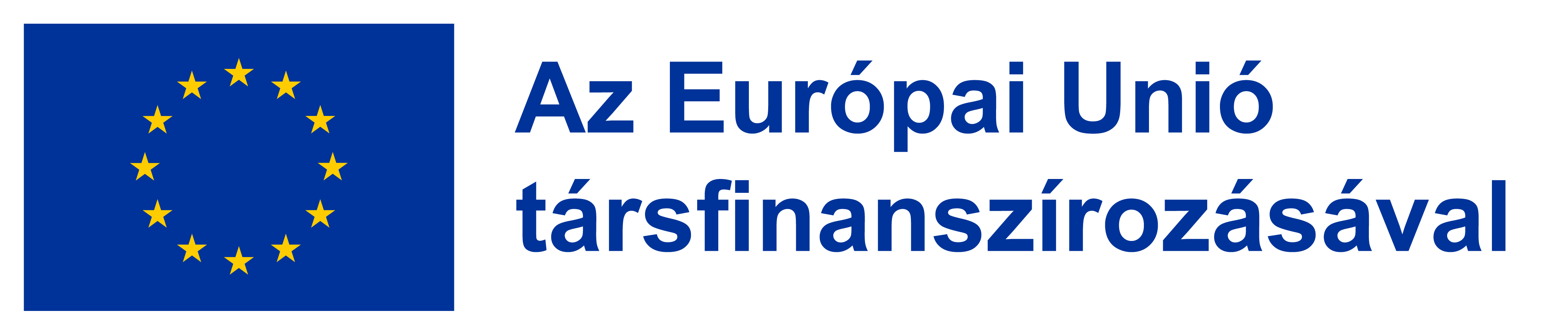